Agenda
- Opening door Duurzaam Aldlân- Toelichting gemeente Leeuwarden- Toelichting op uitdagingen en toe te passen technieken woningen Aldlân  (Energie Inspectie Friesland)Koffiepauze- Toelichting woonwens bewoner Aldlân- Stapsgewijze inrichting door    Installatiebedrijf P. de Vries en bouwbedrijf Jorritsma
Duurzaam Aldlân
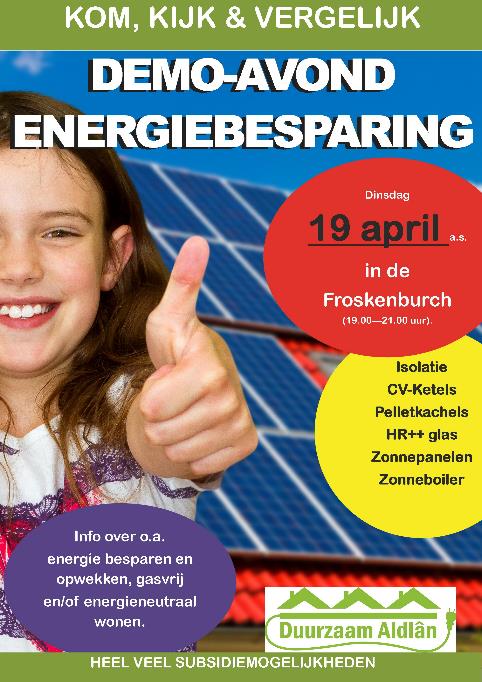 Opgericht in 2013
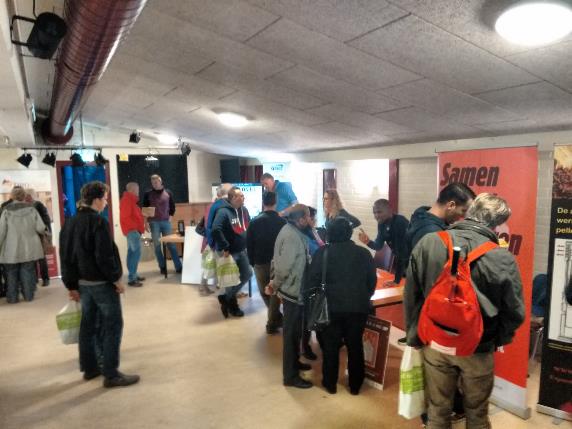 Duurzaam Aldlân
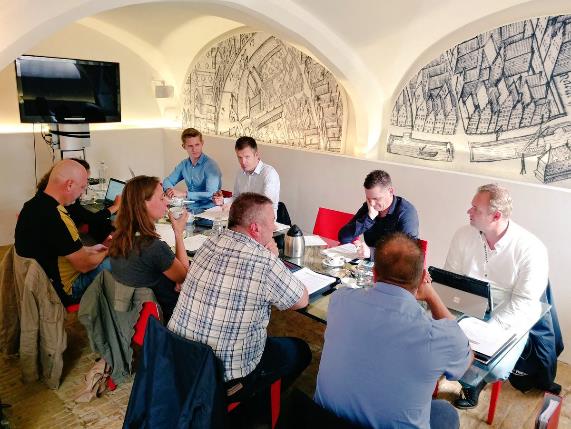 Project WENK-Aldlân (december 2016)Wijk Energie Neutraal Koopwoningen
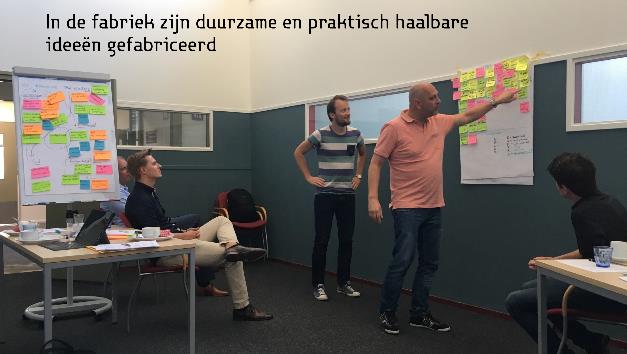 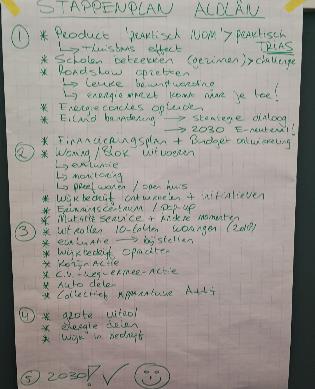 Duurzaam Aldlân
Vervolg wijkgerichte aanpak januari 2018Energieneutraal maar hoe? Waar lopen we tegen aan?Wat doen we eerst?
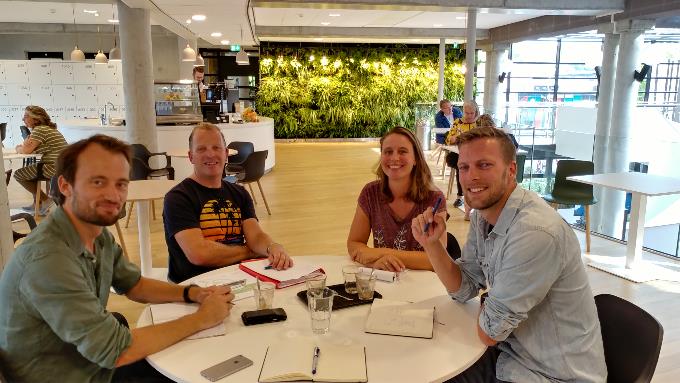 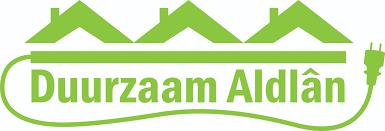 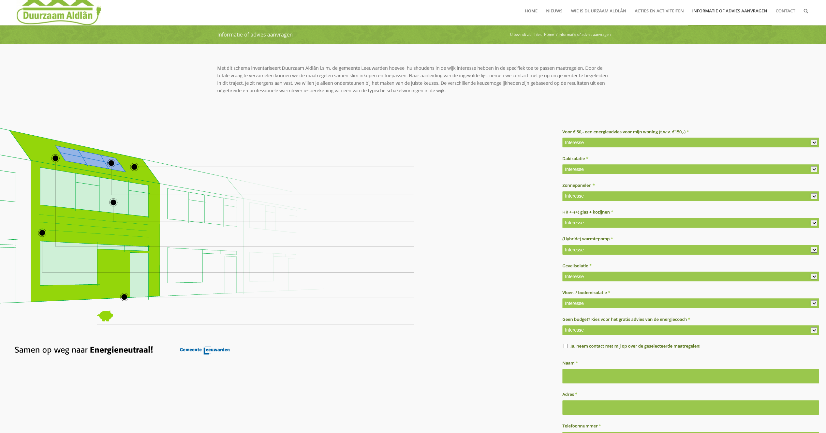 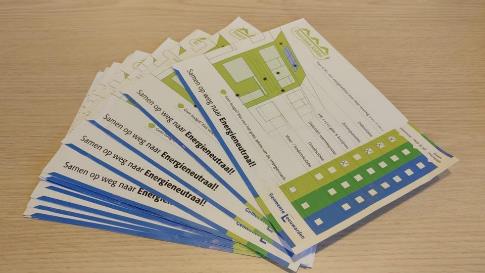 Gemeente Leeuwarden – www.energieloketleeuwarden.nl
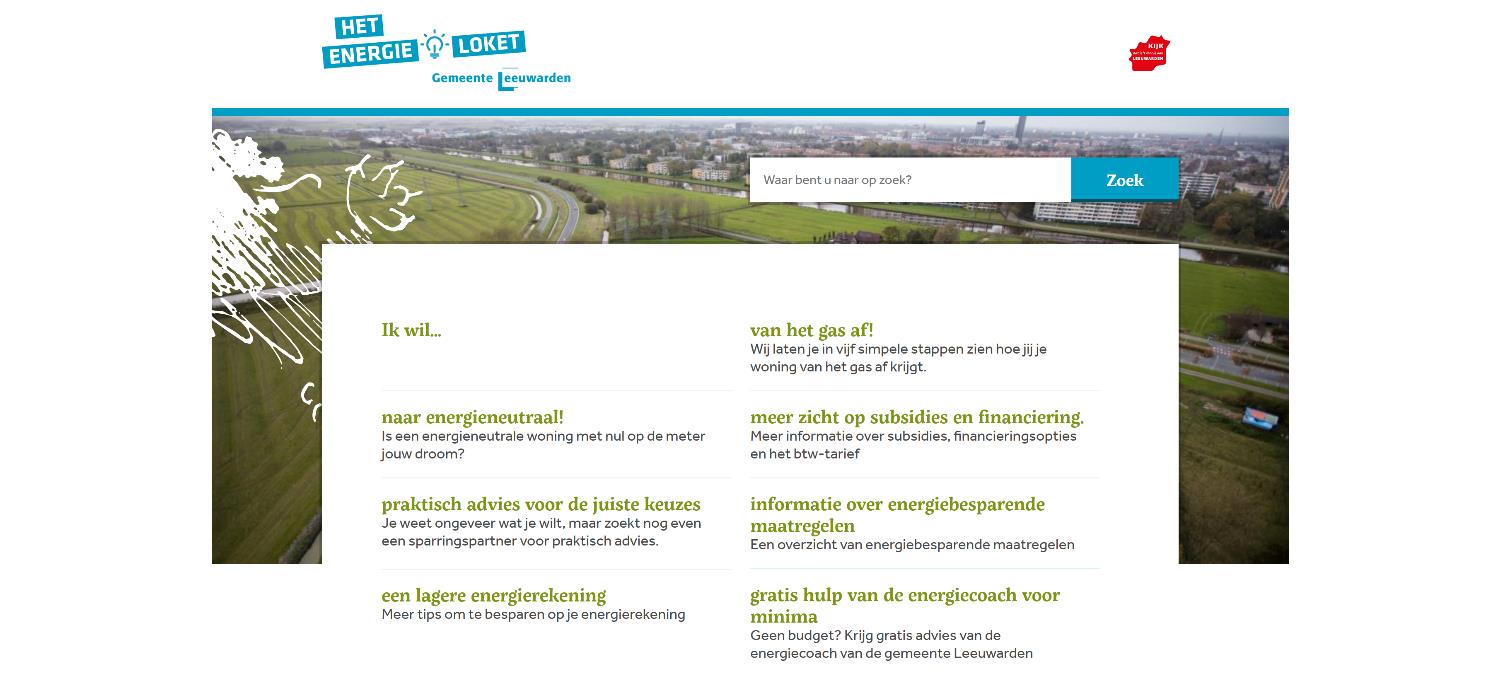 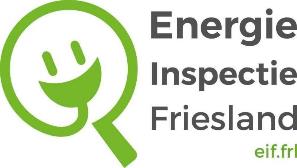 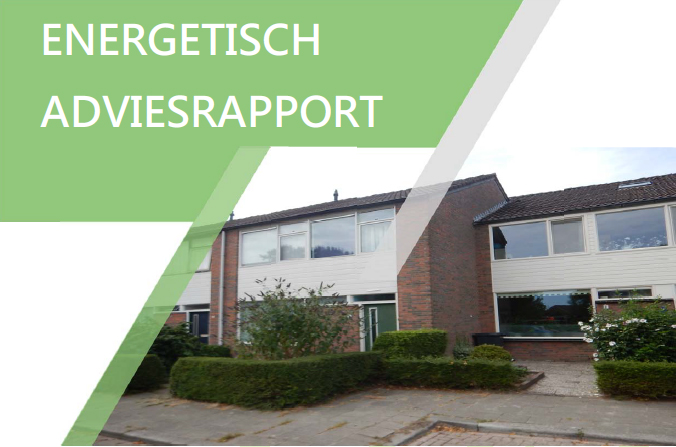 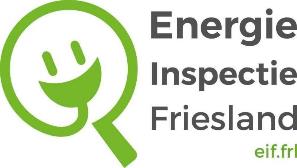 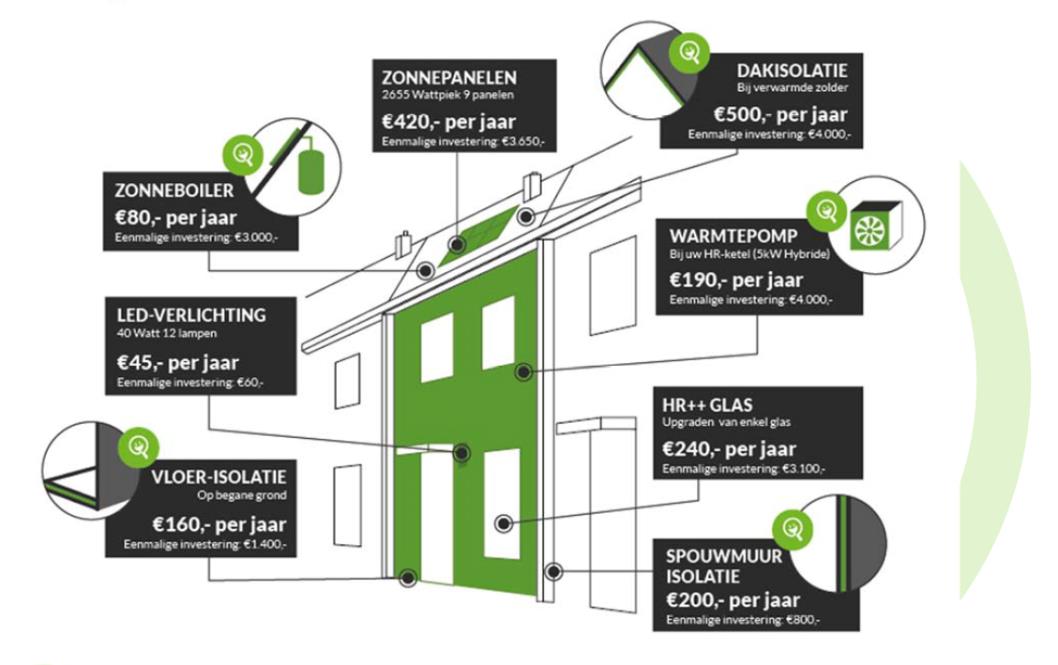 Pauze
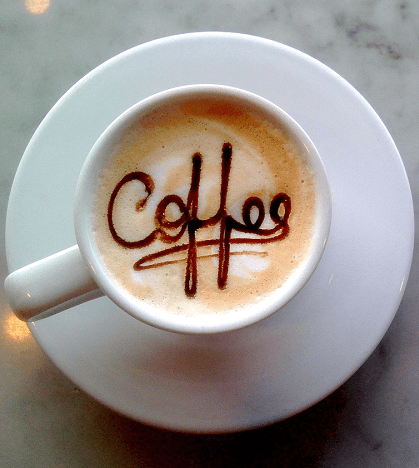 Toelichting woonwens Aldlân
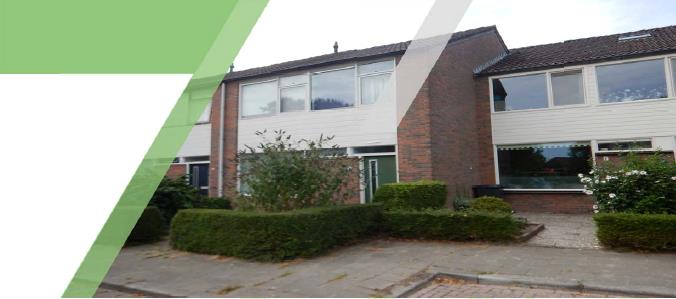 Lenteklokje Aldlân
Toelichting woonwens Aldlân
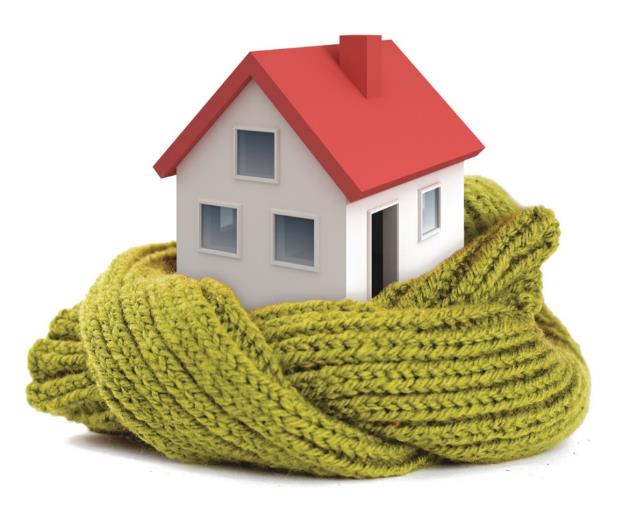 Wat kan ik doen, wat moet ik doen
Asbest verwijderen

Dak isolatie

Muur isolatie

Vloer isolatie

Kierdichting

Nieuwe kozijnen, met dubbel glas

Alleen dubbel glas
Asbest sanering
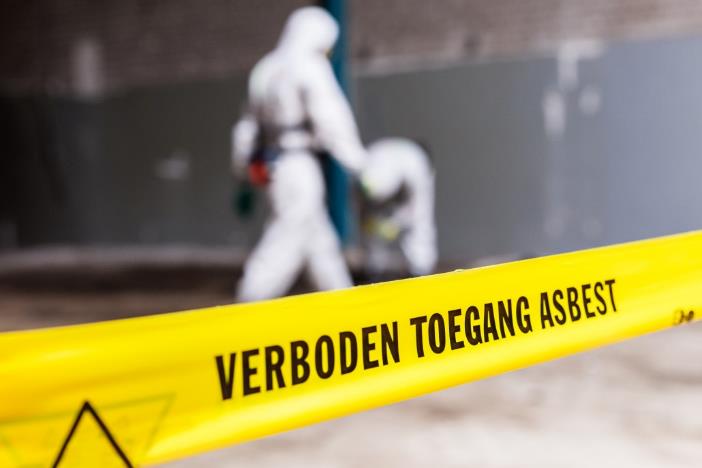 Dak isolatie (binnenzijde)
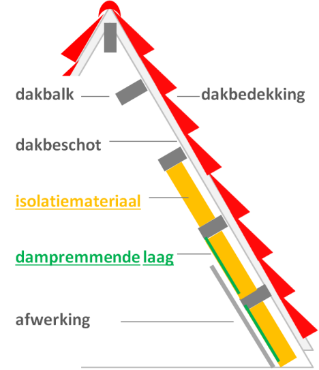 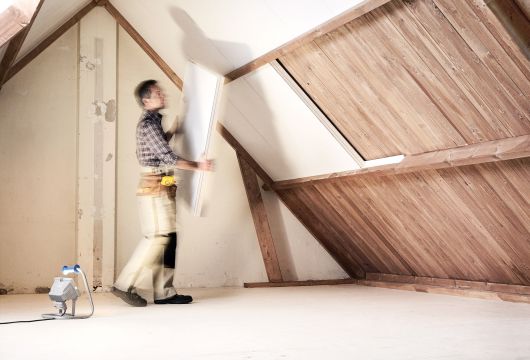 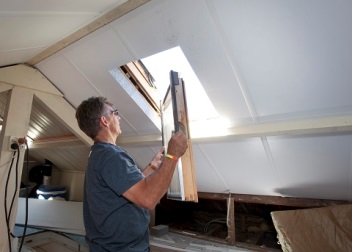 Kosten indicatie € 6.500,-- / € 7.500,--  (Rc 3,5)
(uitgangspunt woning Keizerskroon en Ereprijs)
Muur isolatie
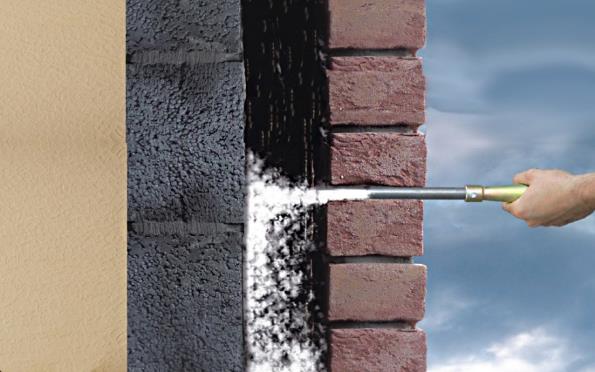 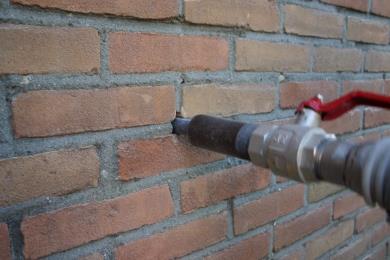 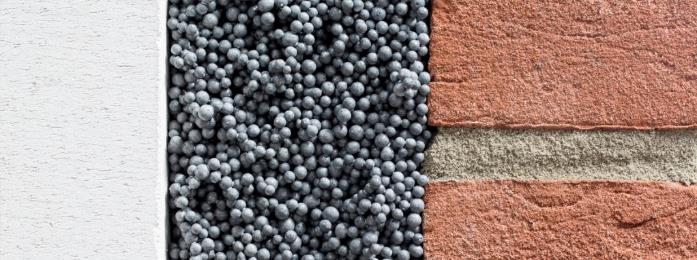 Kosten indicatie € 18,-- / € 20,--  m2
Excl. Ventilatieroosters
Excl. spouwborstels
Vloer isolatie
Chips 
Eps parels
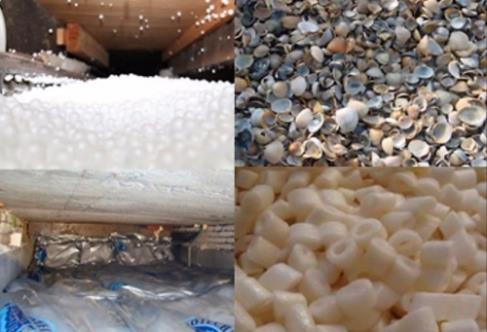 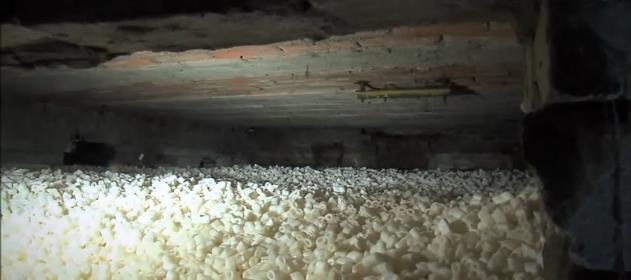 Kosten indicatie € 22,-- / € 25,--  m2
Excl. Ventilatieroosters
Kozijnen, panelen en dubbel glas
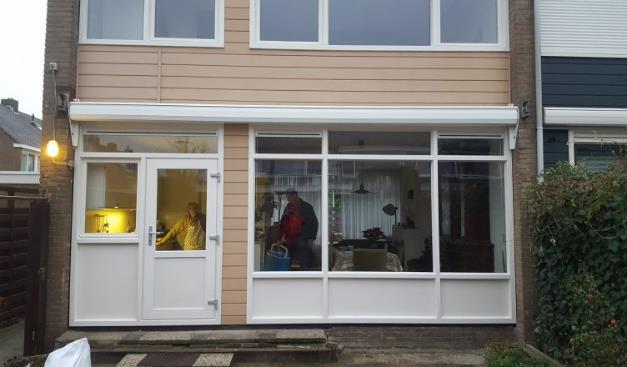 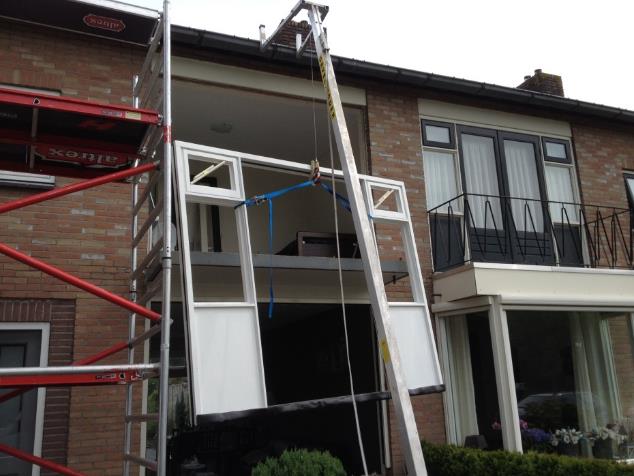 Kosten indicatie € 18.000,-- / € 25.000,--
(uitgangspunt woning Keizerskroon en Ereprijs)
(maatwerk)
Installaties
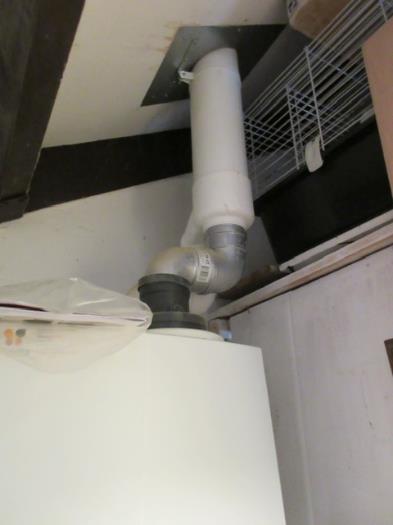 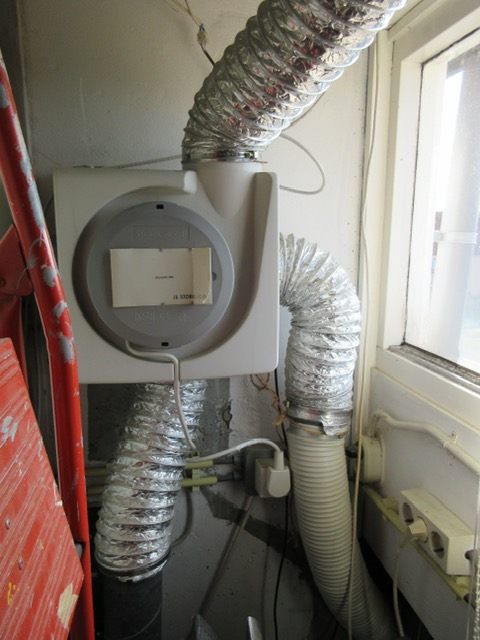 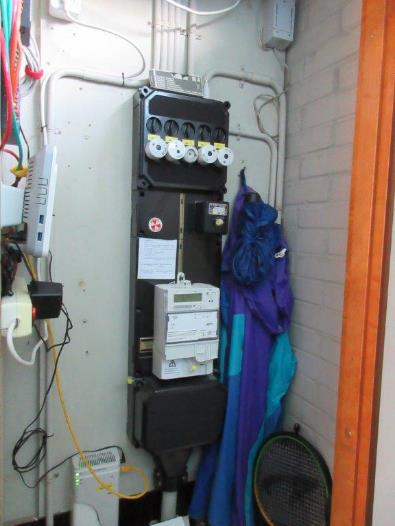 Opties voor de warmtepomp
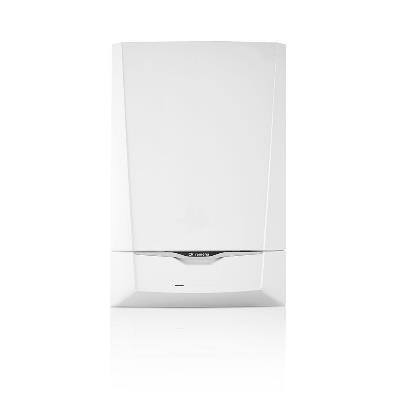 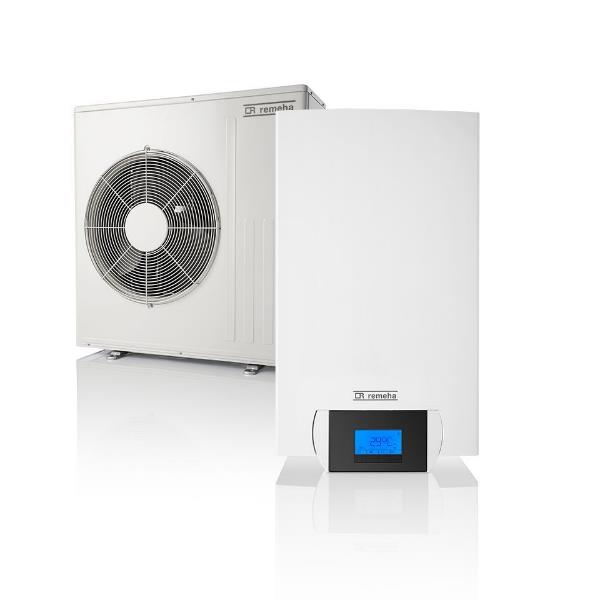 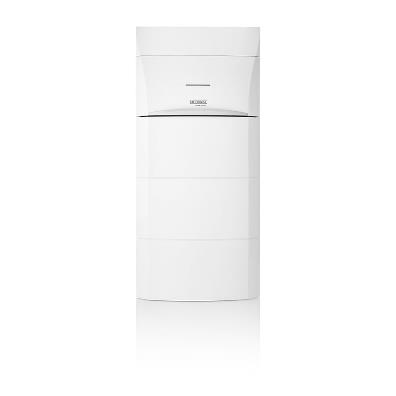 Afsluiting
Kijk voor meer informatie op:

www.energieloketleeuwarden.nl
of
www.duurzaamaldlan.nl